2023 HR, Labor and Employment Law Update
March 15, 2023

Presented by:
Robert J. SimandlCraig T. Papka
Today’s Agenda
FMLA compliance and leave management, including mental health issue
Wage and Hour Compliance – key areas for legal vulnerability and proactive steps in minimizing legal exposure
Employee Handbooks – DOL, NLRB and other legal exposures
The hiring dilemma – finding the right candidates for the job including advertising, solicitation, the “message”” about the job and post-hire keys to retention
The legal horizon – just what does the future hold
Open Question Forum
2
1. Family and Medical Leave Act (FMLA) Compliance and Leave Management, Including Mental Health Issues
3
Supervisor Rules to Live By
Under the law, you are the “President” of the Company
What you say and do binds the business as if approved by the President
Your responsibility to employees and the business do not end when you punch out
4
Integrated Leave Management
FMLA
ADA
Workers’ Compensation
STD/LTD
LOA/Medical Leave/Sick Leave
Other?
Not a policy by policy approach – need to look at all possible obligations! But also integrate for a coordination of rights, obligations and entitlements.
5
The Policy: Employee Obligations
Obligations for Leave
Request
Designation
Managing Paperwork
Intermittent/Reduced Schedule Leave
Substitution of Paid Leave
What are your real benefit plan obligations -“Unaccrual”?
Benefit Obligations
Reports on Progress
Return to Work Obligations
6
The Policy: Employer Obligations
Defining Eligibility 
Communications
Under FMLA
Relative to Policies
Relative to Work
Notice of Rights
Changes in Policy
Extensions and Additional Requests
Consequences
7
What is a Serious Health Condition?
Physical or mental illness, injury, impairment;
Requiring treatment by a health care provider;
For a disabling condition;
Results in a period of incapacity;
The incapacity is for more than three consecutive calendar days and/or requires subsequent treatment (federal criteria – not WI; and
Involves treatment two or more times by a health care provider (within 30 days), or on at least one occasion that results in a regimen of continuing treatment.
8
But They Don’t Want to Tell Me What is Wrong -They Just Want Off!
Employer Right to Information/Leave Status
Legal Obligation to Afford Protected Rights
Presumption of Incapacity Right
Discipline/Counseling
Clemency & Forbearance
NOT HIPAA Protected
9
What Can I Ask to Determine if a Serious Health Condition Exists?
Identify the essential functions of the employee’s position or activities of daily living for non-employee.
Identify date of commencement and expected duration.
Medical facts: significant to support need for leave – incapacity of person.
Manifestation of the illness-why/how is the medical situation disabling?
What is it that the employee cannot do (alternative employment analysis) 
Intermittent use – necessity of use, periods of use and duration of leave.
Permanency Issues?
10
Investigating FMLA Fraud and Misuse
Tools available before you go to an investigation into FMLA fraud and misuse:
Certification
Clarification and Authentication
Second and Third Opinions
Recertification
Use of FMLA leave is not a free ticket to do as one pleases.
11
Incomplete/Insufficient Certification
An employer has a duty to notify the employee in writing that the certification is incomplete or insufficient and provide the employee a reasonable amount of time to cure the defect.  
The employer is required to tell the employee why the certification is incomplete or insufficient and how to go about curing the defect.
An employer that supplies the necessary FMLA forms, follows up with the employee regarding insufficient paperwork, and keeps the employee apprised of the application’s status cannot be said to have willfully violated the statute.
12
Mental Health FMLA Requests
Employees need to follow the same rules regardless of medical reason
Up-tick in “unquantifiable” illnesses raises concerns
Amount of FMLA leave available
FMLA/ADA interface considerations
What is a qualifying mental health condition?
13
Intermittent/Reduced Leave
Defined
Differentiate and define integration with other legal rights
Workers Comp
Return to work policies
Labor agreements
Verification of need
Exempt/non-exempt issues
Benefit plan concerns
14
Intermittent/Reduced Leave (cont.)
Clearly communicate expectations
Watch for use/abuse patterns
15
FMLA
FMLA is unpaid leave UNLESS paid leave is substituted for the otherwise unpaid leave period
Employee opportunity to “make whole?”
16
Impact of FMLA Leave and Substitution of Work Benefits
Incentive plans – establish terms to objective
Unpaid FMLA not work time – protected leave
Perfect attendance
Bonus programs
17
Benefit Obligations
Pay as you go vs. pay in advance vs. catch-up payments
Termination of coverage
COBRA
“Other benefits” Life, Vacation/Sick Leave accruals
Rekindling of benefits on return
18
Where Does Employee Stand on Return?
Certification/recertification rights
Discontinued benefits restored
Cafeteria Plan elections
Limitations and restrictions on work
19
The Employee is Ready to Return – Now What?
Fitness for Duty – what can you expect/what can you demand?
Effect of continuing restrictions and medications
Part-time vs. Full-time
Modifications of duties
Work from home
Overtime restrictions
Seniority based systems
Change of supervisor request
20
2. Wage and Hour Compliance
21
Wage and Hour Compliance Topics
Wage and Hour Litigation on the Rise
Pandemic Wage and Hour Issues
Independent Contractor Update/Legal Risks
DOL Wage and Hour Audit Tips
Wages and Hour Hot Topics
22
FLSA Litigation on the Rise
Most employers are well versed in how to avoid discrimination liability due to hiring, firing, promotions, etc. 
Plaintiff’s bar has shifted its focus to wage and hour violations. 
Seek information related to wage and hour practices. 
If the issue is uniform across the workforce, pursue a class or collective action.
23
FLSA Litigation
Most Common Allegations in Wage and Hour Cases
24
Pandemic Wage and Hour Issues
Have you calculated non-discretionary bonuses correctly?
Have exempt employees’ job duties changed? 
Are shift supervisors still spending the majority of their time managing a department?
Are exempt administrative employees still performing office work and exercising independent judgment with respect to matters of significance? 
Are outside sales employees still performing outside sales? 
Are you capturing all hours worked by remote workers? 
With the increase in remote working during the COVID-19 Pandemic, we have seen many employee/employer disputes relating to compensable hours worked at home.
25
Independent Contractors
Independent Contractor status carries with it requirements.  Failure to meet the requirements exposes the “employer” to liability for payroll taxes and other federal and State law obligations.
Different Tests - Each agency has its own definition of Independent Contractor, UI, WC, IRS, DOL, etc.
26
Independent Contractor Standard
In January 2021, after inauguration, the DOL (under President Biden) proposed a new rule delaying the January 2021 final IC Rule, and on May 7, 2021, the DOL withdrew the broad January 2021 final IC Rule.
On March 14, 2022, the U.S. District Court for the Eastern District of TX ruled that the DOL’s delay and withdrawal of the broad January 2021 IC rule was unlawful, thereby reinstating the broad rule.
Why does this matter at all?
Independent contractors are not covered by the FLSA; a broad definition of independent contractor is considered “pro employer” while a narrower definition is considered “pro employee”
27
Current DOL Independent Contractor Rule
Two Primary Factors: 
Nature and degree of control over the work
Likely an IC if they set their own work schedule, choose assignments, work for others, and work with little to no oversight/supervision
Worker’s opportunity for profit or loss as a result of initiative or investment
Initiative means personal initiative, management, and business acumen
Investment means based on the management of investments in or capital expenditures (materials, equip, etc.)
28
Current DOL Independent Contractor Rule (cont.)
If the two primary factors are not determinative or point in different directions …
Three additional guidelines to consider:
Amount of specialized training or skill required for the work that the potential employer does not provide;
Degree of permanence of the working relationship; 
Whether the IC work performed is “part of an integrated unit of production.”
Is worker a component of a company’s integrated production process for goods or services?
29
Wage and Hour Audit Tips
The single best thing an employer can do to reduce liability and legal exposure relating to DOL wage and hour violations is to conduct a self-audit beforehand.
To conduct a comprehensive audit, examine time keeping systems, payroll policies, job descriptions, analyze classifications (exempt/non-exempt/independent contractors).
Keep accurate records of the audit to understand what has been addressed and what has changed.
30
Wage and Hour Audit Tips (cont.)
Confirm Audit Falls within DOL Authority – Wage and Hour Division has broad authority to:
“audit and investigate an employer’s workplace and pay practices for compliance” with the FLSA and “other laws enforced by the DOL” (e.g. FMLA)
Conduct investigations at any time with or without prior notice
Be Prepared – Implement procedures beforehand and designate company representative to work with DOL
31
Wage and Hour Audit Tips (cont.)
Engage in the DOL’s audit or investigation – initial communications with the DOL investigator are critical and can set the tone for the rest of the investigation.
Attempt to understand the investigator’s primary focus.
Clarify the nature and scope of the documents and information requested.
Be prepared to share certain documents with the DOL, and remember the DOL has the authority to subpoena documents.
Be flexible in coordinating DOL site visits and interviews
32
Wage and Hour Audit Tips (cont.)
Independent Contractor - Reflect in employee benefit plans that the classification or reclassification of Independent Contractor as an employee by a federal, State or local agency or court of law does not change the exclusion of the individual from plan coverage/participation.
Require a contract with the Independent Contractor that memorializes the criteria for independent contractor status.
Require insurance from Independent Contractor.
33
Wage and Hour Hot Topics
Wages on Demand - Alternate way to pay employees wages earned, no waiting. Employees can receive and access their wages within hours of  completing their work.
Incorrect Overtime Calculations 
Non-Discretionary Bonuses
Time Clock rounding
Working Off The Clock
Automatic Meal/Lunch Period Deductions
34
Automatic Meal/Lunch Period Deduction Policies
Such policies create significant legal exposure for employers.
If employees are meaningfully interrupted with work requests during their 30 min unpaid meal/lunch break, they must be paid for their time.
35
Automatic Meal/Lunch PeriodDeduction Policies (cont.)
To reduce legal risk and exposure to claims relating to automatic meal/lunch period deduction policies, employers should:
Consult with legal counsel on a policy;
Prohibit employees from working during lunch;
Have a form for employees to report work performed;
Designate separate lunch area away from work environment;
Check in with employees to ensure they are not being interrupted during their meal/lunch breaks; and
Provide new hire training and ongoing training.
36
3. Employee Handbook and Key Employment Practices
37
Change in Governmental Oversight
DOL/NLRB collaboration agreement
OFCCP – Employer affirmative action and EEO-1 disclosures
Noncompetition Agreements and the FTC
Nondisclosure/Confidentiality policies and NLRB directions
Consumer Financial Protection Bureau and NLRB “Partnership” on employee surveillance, monitoring, data collection and financial practices
Wage/rate of pay disclosures – Wage Transparency
Religious obligations to employer policies
38
Reengagement at Work
Return to work
Remote work requirements and risks
ADA and accommodations
39
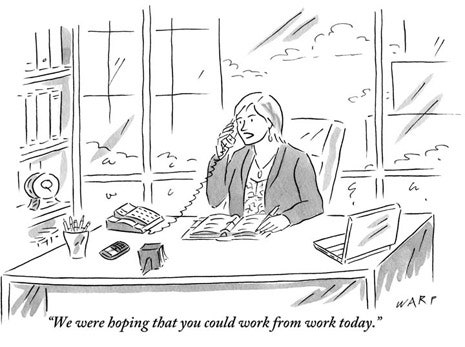 40
General Policies as Defenses
Government contracts
Harassment claims
Failure to hire/promote claims
Disability accommodation claims
Medical certification
Interactive process
Religious accommodation
Vaccinations!
41
Key Provisions Checklist
Payroll Practices and Compensation
Employee Classifications
Workweek and Business Hours
Pay Period and Payday
Discretionary Bonuses
Paycheck Deductions
Timekeeping
Meal and Rest Periods
Lactation Breaks
Business Expense Reimbursement
Employee Referral Policy
Confidentiality
Workplace Representation
Cooperation Requirements
No disparagement
42
Payroll Policies as Defenses
Wage and hour class/collective actions
Time clock rounding claims
Break claims
Bonus and incentive comp
Commission payout
Travel pay
PTO/vacation advances
Training cost recovery
Final paycheck deductions
43
Key Provisions Checklist
Daily Conduct
Attendance Policy
Standards of Conduct
Performance Review Policy
Dress Code and Grooming Policy
Solicitation and Distribution
Social Media Policy
IT Resources & Communications Systems Policy
Code of Ethics
Outside Employment Policy
Telecommuting Policy
44
Daily Conduct Policies as Defenses
Attendance
No call/No show
Progressive discipline
Effect of disability and medical leave
Disclaiming privacy in your IT policy
Handling remote work – employee representations and safety considerations
45
Key Provisions Checklist
Health and Safety
Smoke-Free Workplace Policy
Substance Abuse in the Workplace Policy
Medical Marijuana
Drug Testing in the Workplace Policy
Pre, random, for cause, post-accident
Workplace Searches Policy
Workplace Violence Policy
Safe Workplace Policy
Retaliation Policy
46
Health & Safety Policies as Defenses
Drug testing
Substances that matter
Violence and threats
Marijuana Testing – how will things change with medical marijuana?
Standard for discipline discharge – existence or impairment
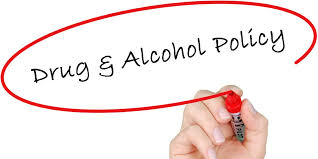 47
Key Provisions Checklist
Employee Benefits
Leave Policies
Holiday, Vacation, and Sick Days
Bereavement Leave Policy
Family and Medical Leave (Federal + State)
Pregnancy and Parental Leave Policy
Military Service Leave Policy
Jury Duty Leave Policy
Witness and Victims of Crime Leave Policy
Bone Marrow, Organ, and Blood Donation Leave
State and Local Policy Requirements – paid sick leave, VESSA
48
[Speaker Notes: Employee benefits – no need to include specific benefits policy
Employee handbook acknowledgement – includes an acknowledgment of at-will employment, which when signed by an at-will employee, minimizes the risk of wrongful termination claims by employees claiming a for-cause employment relationship.]
Leave Policies as Defenses
PTO payout
PTO during resignation period
FMLA and WFMLA
Coordination of non-required leaves
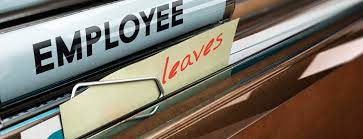 49
Other Provisions
At will!
At will!
At will!
Disclaimer that no contractual rights – but not futile to have 3rd party assistance
Keep discretion at forefront
Acknowledgment of receipt
Right to Work (the shifting sands)
50
Provisions to Not Include
Overly broad policies
Policies that infringe on rights employees have under the NLRA
If unionized: policies cannot contradict the terms of the collective bargaining agreements they have with their employees’ union(s) – unless contract defers
51
[Speaker Notes: Must carefully craft policies that restrict employees from sharing information with other employees to avoid claims that the policies infringe on employees’ Section 7 rights under the NLRA.]
Risk Area: Applying Policies Inconsistently
Open the door to claims of discrimination and unfair treatment
Insubordination
Importance of training supervisors on reasons for the policies and how to apply them fairly and consistently
Application of discipline
Encourage employees to ask clarifying questions about policies and who to contact if they witness inconsistent application
52
Risk Area: Applying Policies Rigidly
A policy is not law
A policy is not a contract
No fault attendance traps
Unnecessary background checks 
Waiting for accommodation requests when you have notice
Generally ignoring notice at the price of practicality
Non-competition, Confidentiality clauses and “universal” application
53
Risk Area: Social Media Policy & NLRB Issues
Proactively defines acceptable and unacceptable uses in the context of the employment relationship
Policy must not interfere with employees’ right to discuss terms/ conditions of employment with fellow employees and third parties 
Balance factors when drafting the policy:
Employer’s attitude toward social media use in its workplace
Nature of the employer’s business
Characteristics of the employees and workplace environment
Legal restrictions on chilling concerted activity protected under the NLRA in both unionized and nonunionized workplaces
54
Training Your Supervisors
They don’t want to be the heavy.
They don’t have extensive management training.
They are on the front lines.
They hear more than anyone.
They have messy personal relationships.
		    	Train Train Train
55
Supervisory “Musts”: Disciplinary Procedures
Discipline policy must be consistent with the employer’s actual practices.
Use of progressive discipline policy doesn’t need to be written in handbook, but if it is: 
Avoid detailed listing of steps-applied based on significance of behavior
Clearly state the procedure is discretionary
State that it does not change the at-will nature of the employment.
Train supervisors to discuss any infraction with HR before assigning discipline.
Train supervisors to document!
56
Supervisory “Musts”: Timekeeping & Break Monitoring
Timekeeping Records
Required records
Record retention
Timekeeping – identify compensable activities such as: 
Required conferences and training programs
Rest breaks of less than 30 minutes
Time spent working during an unpaid meal period
Meal periods and rest breaks – require employees to: 
Clock out before an unpaid meal period/break; and
Clock back in before performing any work
Train supervisors to monitor and discipline
57
4. The Hiring Dilemma
58
Keys to Hiring
Defining the scope of the job, what is required of it (essential and nonessential requirements)
Where is it to be performed – Home; Office; Hybrid
Economic value of the work – the all in cost: wages, benefits, etc.
The culture of the business and the value it brings to employees and the community
59
Keys to Hiring (cont.)
Competitive pressures for workers
Target audience for solicitations:
Traditionalists (1925-1945)
Boomer (1946-1965)
Gen X (1965-1980)
Millennial (1981-2000)
Gen Z (2001+)
60
Managing
Traditionalists (1925-1945): Provide satisfying work and opportunities to contribute – emphasize stability
Boomer (1946-1965): Provide specific goals and deadlines, put them in mentor roles; offer coaching style feedback
Gen X (1965-1980): Give immediate feedback; provide flexible work arrangements and work/life balance; opportunities for personal development
61
Managing (cont.)
Millennial (1981-2000): Get to know personally, manage by results; be flexible on their schedule and work assignments; provide immediate feedback
Gen Z (2001+):  Offer opportunities to work on multiple projects at the same time; provide work-life balance; allow them to be self-directed and independent
62
What Attracts Them
Traditionalists: Respect, recognition, providing long-term value
Boomer: Company loyalty, teamwork, duty
Gen X: Diversity, work-life balance, their personal and professional interest-not those of Company
Millennial: Responsibility, quality of manager, unique work experiences
Gen Z: Diversity, personalization, individuality and creativity
63
Recruitment
By target group, consider advertising for position on media that draws the desired interaction
For AAP services, identify local resource partners who can communicate your needs
Creative mining for prospects from Indeed, LinkedIn and local job services
Questionable value: word of mouth, newspaper ads, job fairs
64
Compensation
Different right now with inflation and looming recession
Use long-term industry data to identify range of compensation
Trend is for short-term wage plan of two years with revision back to traditional increases after that
Deferred Comp. Plans not favored in Midwest
65
Where Do I Work?
Remote work should be met with output requirements, confidentiality of information obligation
Usually a solid “electronics communication” policy provides system integrity
Health and safety expectations at home – suitable workplace?
Wage and Hour considerations – especially for hourly paid employees
On-site work areas – the COVID hangover
Remote work and change of location
66
Keeping Camaraderie Alive
Prescheduled weekly team meetings
Return to Work mandates
ADA preparedness
COVID objections
Vaccination obligations
Team building opportunities
Consequences of “leave me alone” workplaces
67
Separations
Identifying processes for on-site and remote workers
Recoupment of Company property
Site storage vs. Hard-drive
Backup and discontinuation of access
68
Keep Changing with the Times
Flexibility  has become the central most expectation for recruiting
Stay alert to communication changes, market place saturation and wage rates
Sometimes funding a “warm body” is not the best answer for the business
Do not change your culture for an employee
69
5. What The Legal Horizon Holds for Us
70
Transparency of Wages and Wage Ranges
State adoption of disclosure obligation to employees as to wage and benefits
Current State mandate:
California
Colorado
Connecticut
Illinois
Maryland
Nevada
Rhode Island
Washington
New York City
Postings may or may not be part of 5 in 1 postings
71
Concerns of Transparency
Impact on recruiting and reasonableness of pay expectations
Morale concerns for employees seeing where they are in the range
Limits on solicitation if transparency information is not desired to be shared
Ad access/bar in States mandating transparency
Job postings and data sharing
Telling the full story as discretionary bonuses and equity grants are excluded from the disclosure
72
Drug and Alcohol Testing
73
What and When Can I Test?
Pre-employment: Drugs but not alcohol if in State with medical marijuana, factor that
Random
For Cause
Post-accident – OSHA requires a “reason” before testing is appropriate – mandated testing with more is prohibited
74
Understanding the Legal Status of Marijuana Under Applicable State Laws
No state requires employers:
To permit marijuana possession, distribution, use, or manufacture in the workplace or while on the job 
To permit employees to perform work while under the influence of marijuana
Many states’ anti-discrimination marijuana provisions carve exceptions if: 
Compliance would result in the employer losing federal funding or licensing
Employees work in safety sensitive positions
75
State Privacy or Lawful Activities Laws
How are state privacy protections and/or laws prohibiting employers from taking adverse employment actions against individuals for their lawful use of products or engagement in lawful activities outside of the workplace during non-working time applied to employees who use marijuana in accordance with state law? 
Illinois – Cannabis Regulation and Tax Act amended the Right to Privacy in the Workplace Act by including marijuana use that is compliant with its state laws in the definition of “lawful activities.”  Late amendments to the Cannabis Act confirmed that employers can still discipline or terminate individuals based on positive marijuana tests
California – Random drug testing considered to be an invasion of privacy
76
The Americans with Disabilities Act and State Marijuana Laws
ADA does not protect individuals who use illegal drugs, including marijuana
However, drugs taken under a licensed health professional’s supervision are not included in the definition of “illegal drugs.” 42 U.S.C. § 12210(a)(d)(1)
James v. City of Costa Mesa (9th Cir. 2012)
Held that the ADA excludes from its definition of “qualified individual with a disability” individuals who use illegal drugs, and marijuana remains an illegal drug under the Controlled Substances Act
77
Testing Limitations
THC clings to fat cells and stays in an individual’s system much longer than many other drugs
Unlike alcohol testing, marijuana testing options are lacking in their ability to accurately measure an individual’s impairment
A positive marijuana test does not inform whether the individual used marijuana on his/her day off a few days prior or whether he or she used marijuana minutes before clocking into work on that day
78
Identifying On-The-Job Impairment
The Illinois Cannabis Regulation and Tax Act identifies objective factors that can be used to help an employer determine on-the-job impairment:
Employee’s speech
Irrational or unusual behavior
Carelessness that results in injury
Physical dexterity
Negligence or carelessness in operating equipment
Agility 
Disregard of safety
Poor coordination
Demeanor
Disruption of production or manufacturing process
79
CBD Use by Employees
CBD use and drug testing for marijuana components
Hot topic in Wisconsin because of the lawful activities law and disability laws
CBD use alone should not trigger a positive THC test
Possession of CBD in the workplace
Lawful activities does not prevent employers from implementing such a rule to be applied to their workplace
CBD medicinal properties are largely unproven and not FDA certified
80
Employer Course of Action
Develop Drug and Alcohol Policy that defines the prohibited event – Influence or presence of substance from testing
Establish Post-accident Drug & Alcohol Testing consistent with law – evaluate appropriateness to test given circumstances
Train supervisors on spotting employees of concern and documenting reasons for “reasonable suspicion.”
81
Employer Course of Action (cont.)
Establish expectations in collection, MRO engagement and results reporting
Evaluate procedures for addressing the employee on a positive test
Suspension
Termination 
Rehab option (last chance)
82
The ADA and Reasonable Accommodation
83
ADA
Remember ADA obligations for returning employees
Physical
Mental
84
Do You Know
Requirements of job
Essential vs. Nonessential Functions
Interactive process
Ask for information necessary for decision making
What the experts say
85
ADA
The ADA requires employers to evaluate whether/how they accommodate employees with a disability in the performance of their position, at work
ADA is not a leave law 
However, note that a short leave may be a reasonable accommodation under the ADA after the exhaustion of FMLA leave
Request for an indefinite leave of absence is not a reasonable accommodation under the ADA
86
The ADA Evaluation Process
Does the employee have a physical or mental condition which renders him/her incapable of performing the position/essential job duties?
Has the employee provided medical substantiation for the condition asserted as impacting work performance?
Does the condition affect job performance?
	If yes, can the employer provide an accommodation to allow 	for performance of the essential functions of the position?
87
The ADA Evaluation Process
Does the accommodation allow for effective performance?
	If no, are there other positions available for which the 	employee is qualified (or could be qualified for with a little 	training)?
	If yes, are accommodations required? 
If yes, can we accommodate the employee in performance of the essential functions of the position?
If yes, is their an undue hardship on the basis of the accommodation or is there a direct threat to the employee or co-workers under the accommodation?
88
The ADA Evaluation Process
If yes, would a leave of absence allow the 			employee to recover and resume work – in 			primary or accommodated position?
			If no, the leave is not a reasonable 					accommodation.
5.	Termination
89
Additional Considerations
FMLA
State sick leave
Collective Bargaining Agreement terms
State/local disability laws
Workers compensation laws
OSHA Safe Place mandate
90
Keys to Avoiding Liability
Have detailed job descriptions which identify:
Physical requirements
Environmental
Cognitive
Social
Develop an SOP for the accommodative process that all supervisors must use for accommodation requests
Train supervisors on ADA compliance and calls for accommodation
91
Keys to Avoiding Liability (cont.)
Fitness for Duty form to assist in evaluation of essential functions
Review process for ADA determination for an accommodation or where no accommodation is appropriate
Before termination, critical assessment of legal vulnerabilities under:
State and federal discrimination laws
Workers Comp.
Unemployment
OSHA
CBA
Leave and absence opportunities
92
The Keys to Avoiding Liability (cont.)
Implement necessary compliance plan:
No accommodation required
Accommodation in job
Accommodation in alternative job
LOA
Termination
93
Is “employment-at-will” still a thing?
94
Yes, BUT…
Need to memorialize your expectations and disclaim implied Contracts of employment
“Employment-at-will” does not save an employer from a discriminatory or unlawful termination
“Employment-at-will” – subject to the requirements of law
Need to analyze legal exposures associated with employment actions
95
6. Questions?
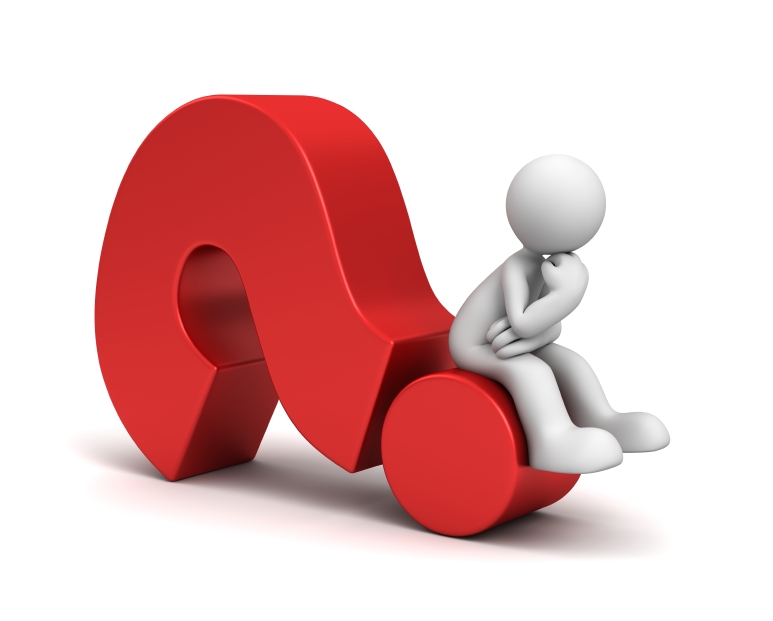 96
Thank You
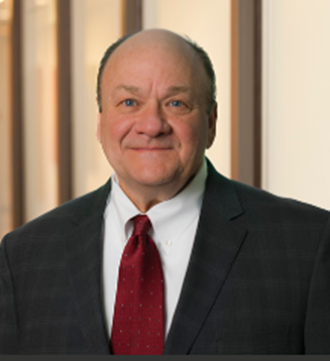 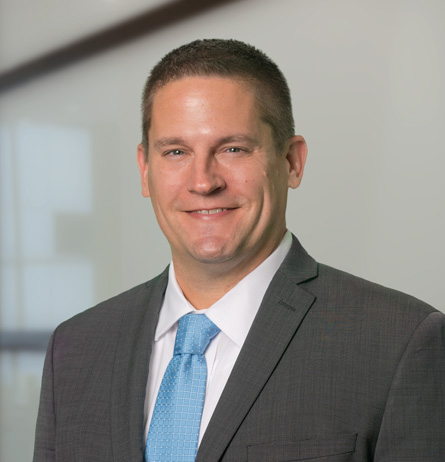 Robert Simandl
robert.simandl@vonbriesen.com
Craig Papka
craig.papka@vonbriesen.com
97